Socially Conscious Animal Communities &
Socially Conscious Sheltering
Socially Conscious Animal Community
Socially Conscious 
Animal Community
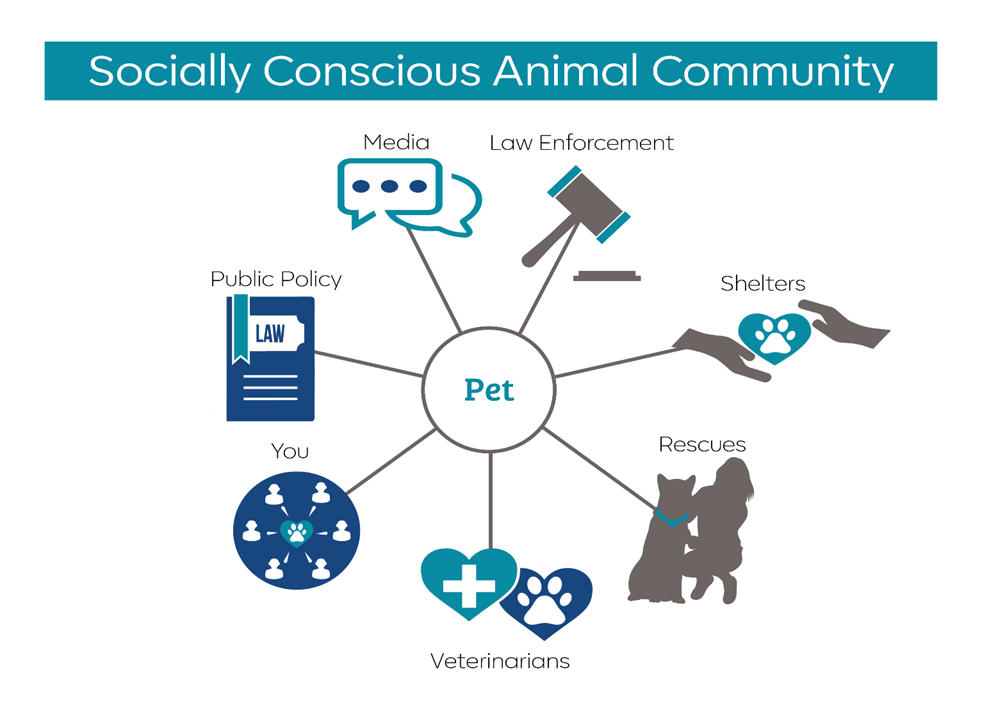 [Speaker Notes: Every pet should have a shelter that will accept 24 hours per day, 7 days per week, without exception
Often strays are found and need a place to go, or a family is in crisis and needs to find a safe place for the pet immediately
Most communities have shelters that accept every animal and shelters that accept only selected animals on a limited basis. These groups can work together well if they are respectful and transparent.]
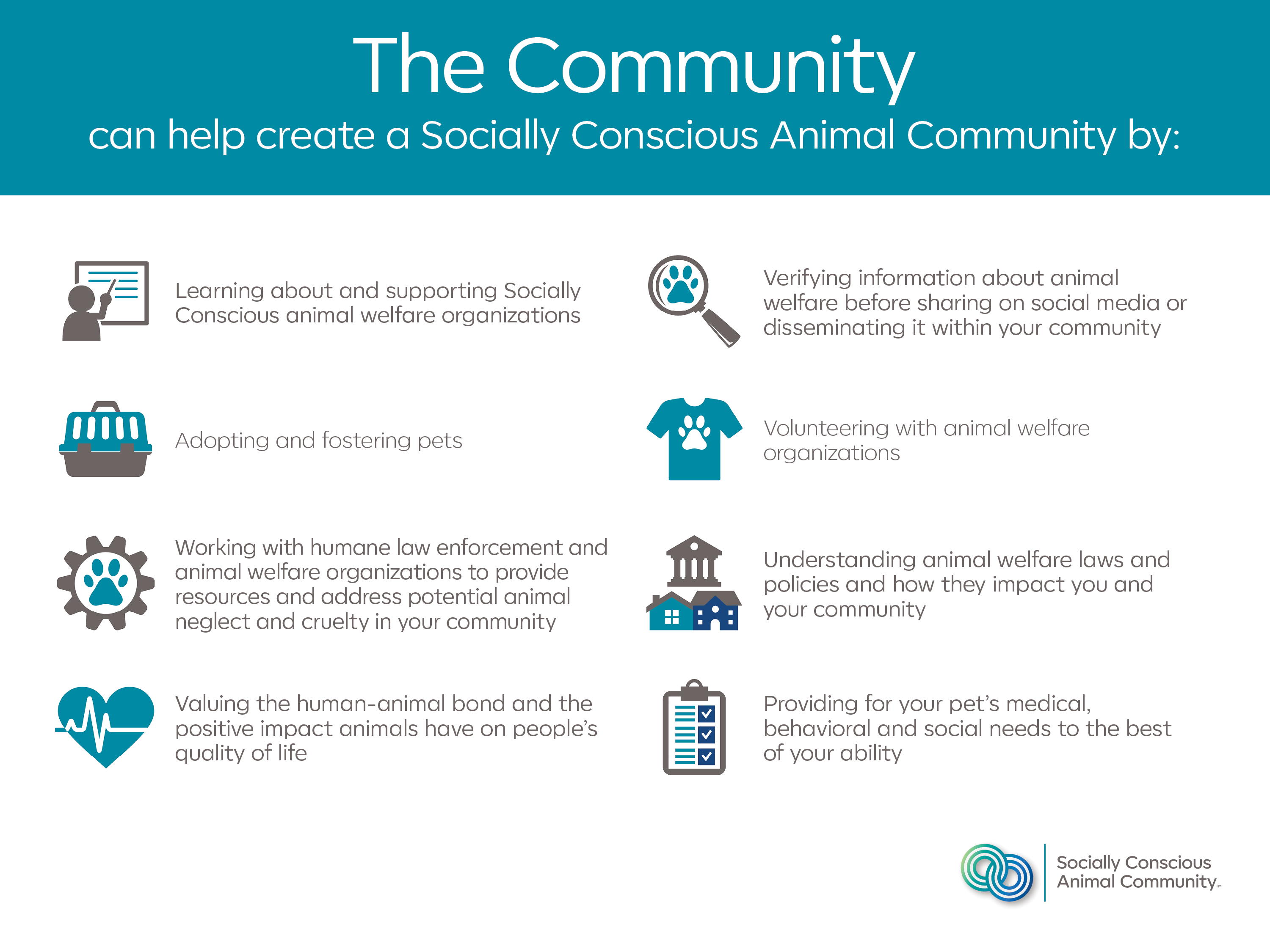 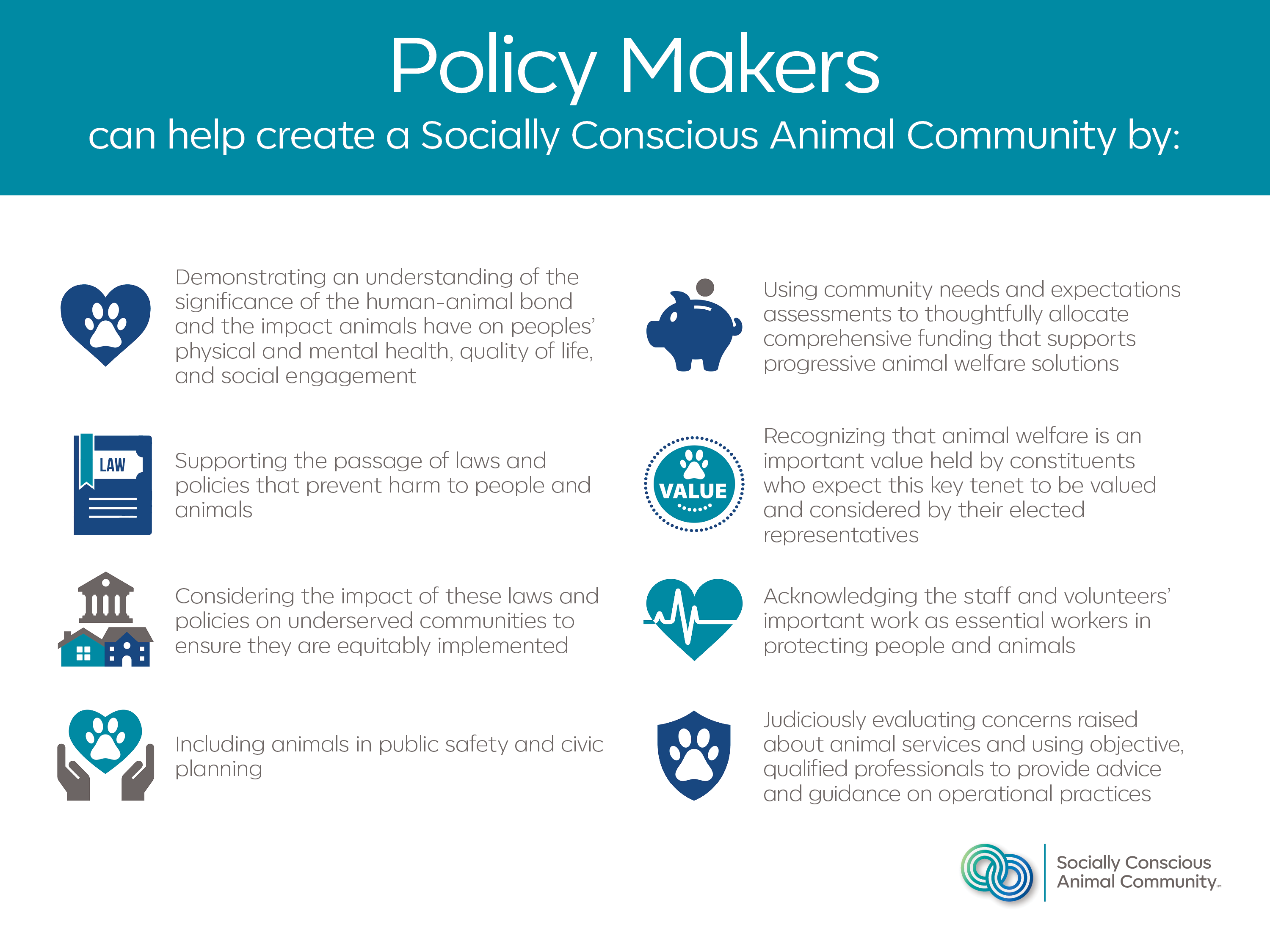 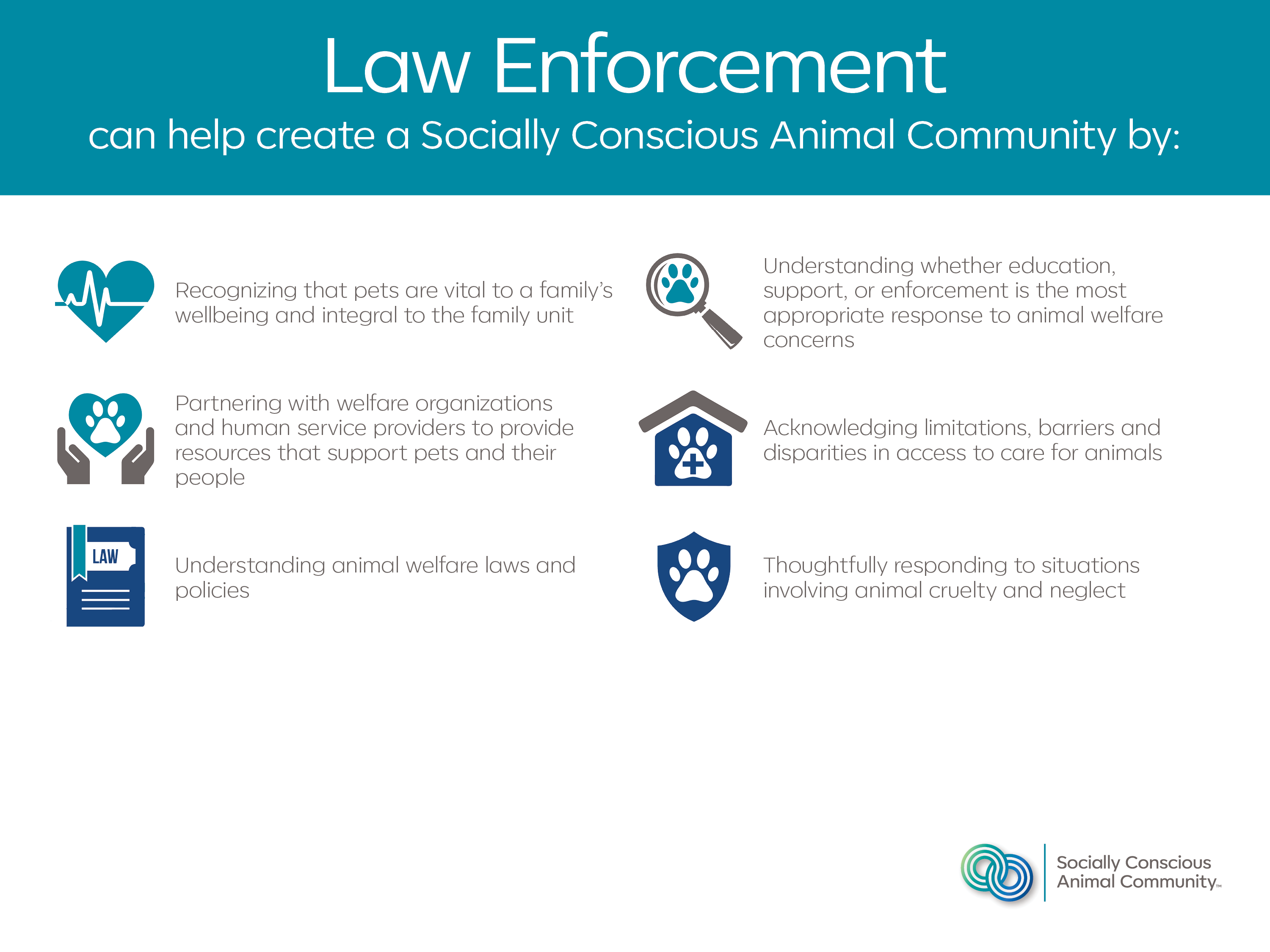 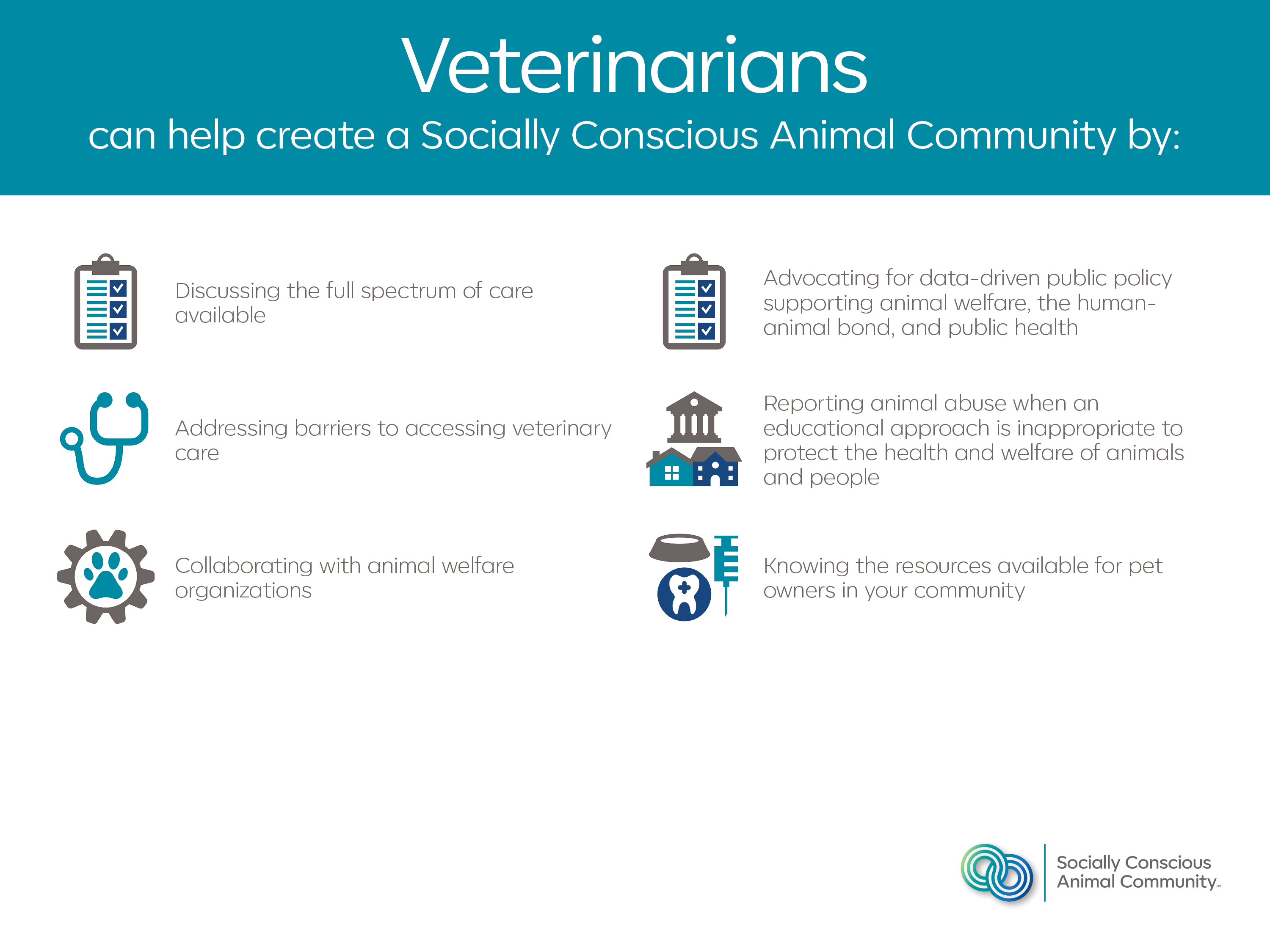 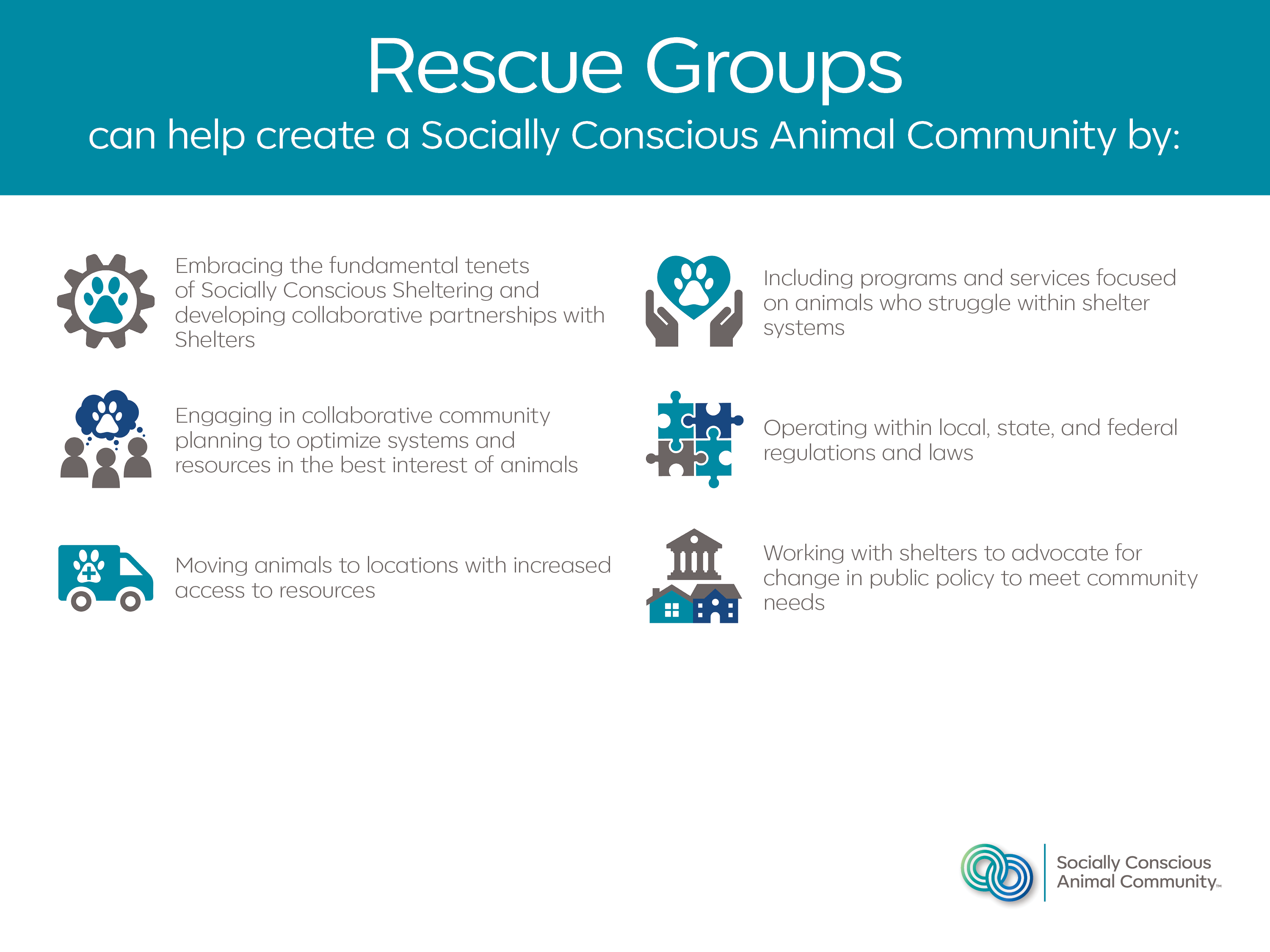 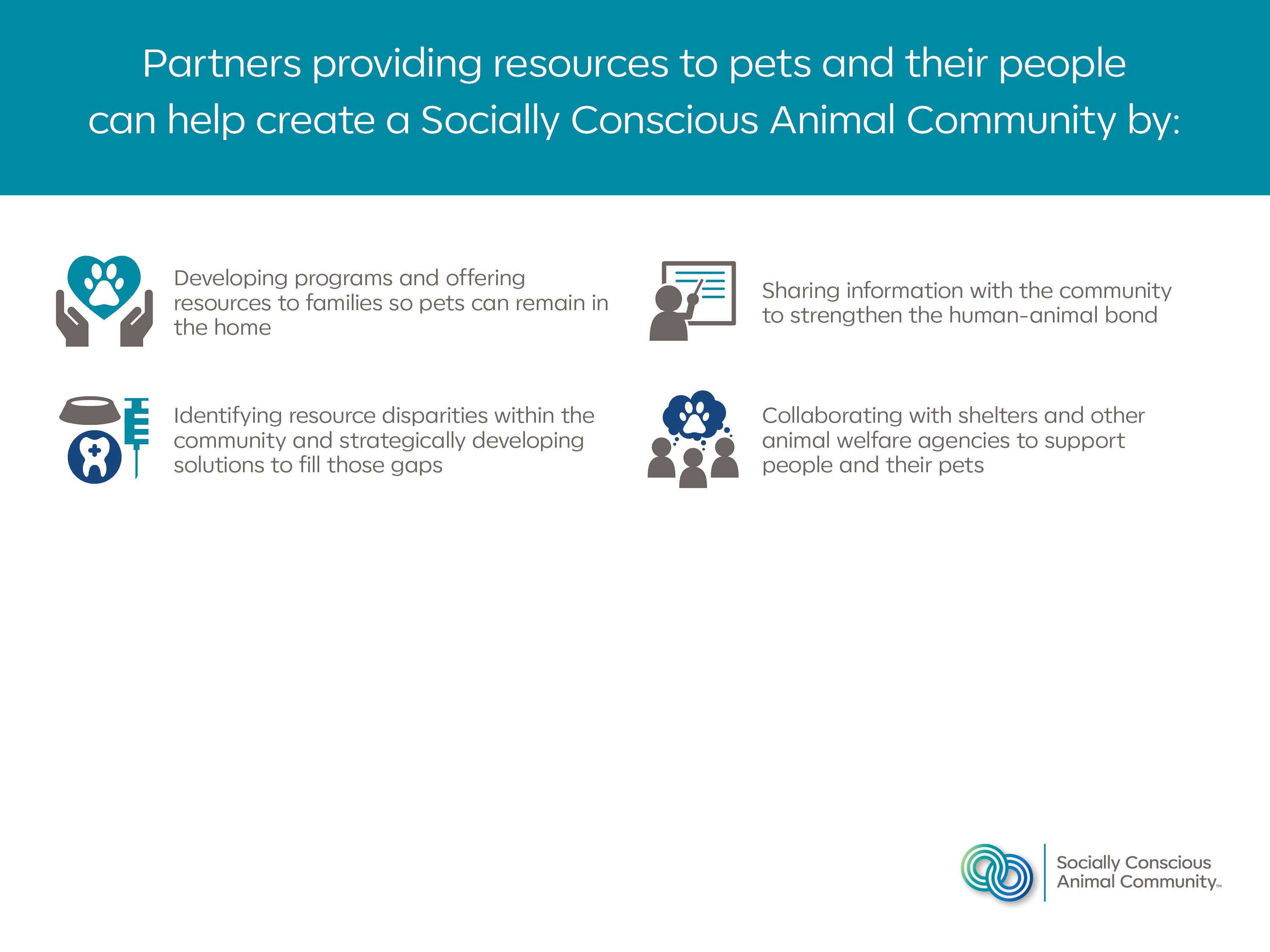 Socially Conscious Sheltering
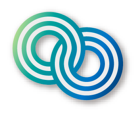 Socially Conscious Sheltering has been adopted by shelters and rescues across the country
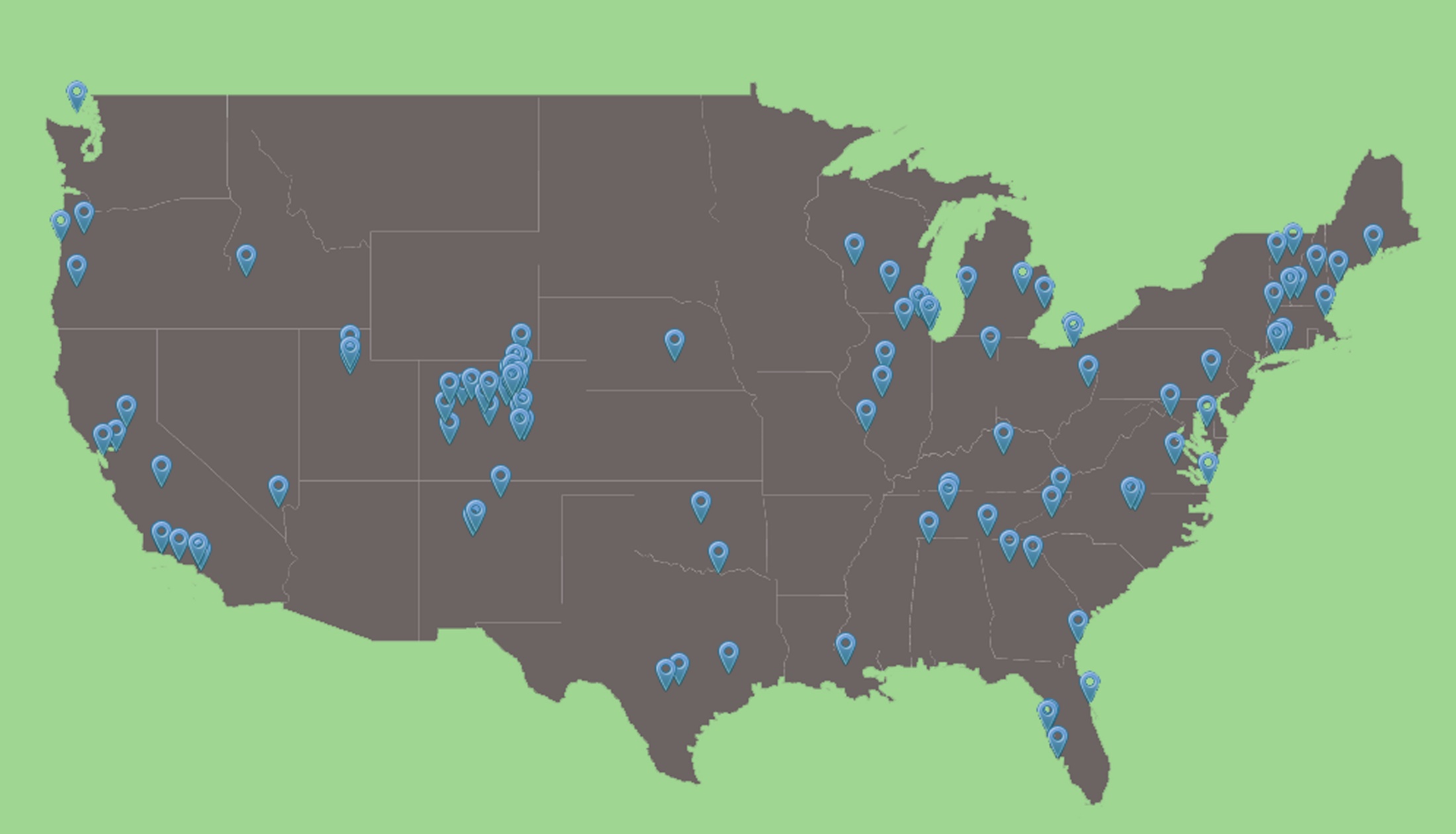 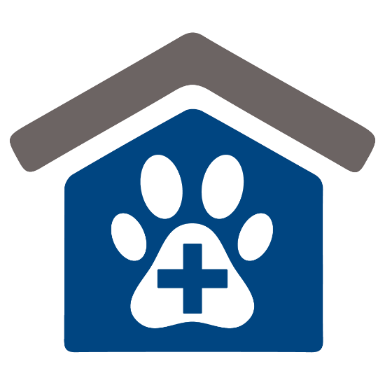 Ensuring every unwanted or homeless pet has a safe place to go for shelter and care
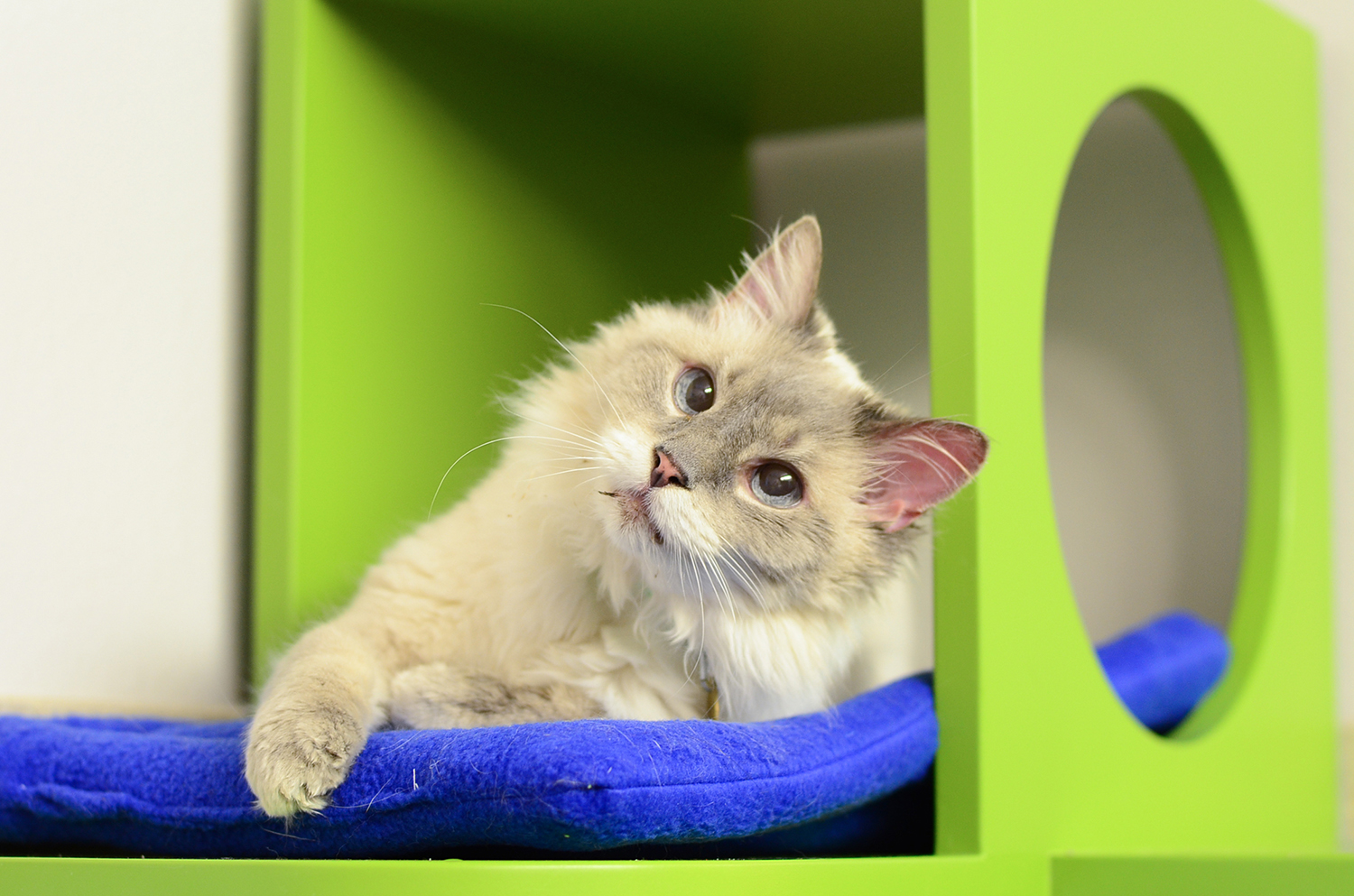 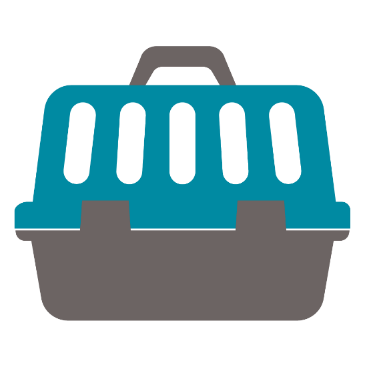 Place (at least) every healthy and safe animal
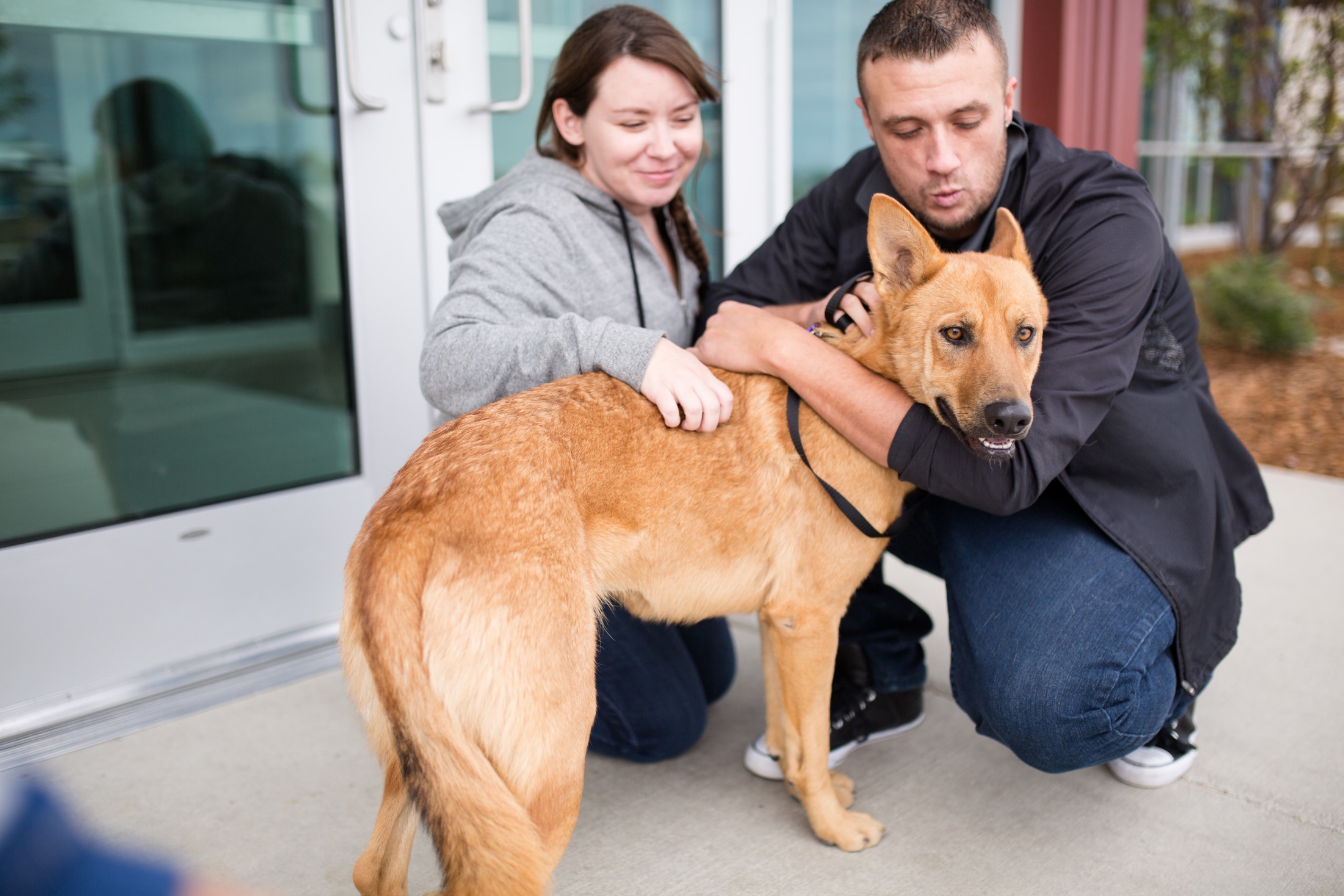 Healthy & Safe
Healthy = no signs of clinical disease or, if there is evidence of disease, there is a reasonable expectation for a good quality of life 

Safe = has not exhibited behavior that is likely to result in bodily injury or death to another animal or person
[Speaker Notes: CELEBRATION!!! This is the coolest part of the entire commitment—that every Socially Conscious Shelter is placing every healthy and safe animal
Euthanasia decisions are never based on how long a pet has been at the shelter or the number of kennels available
Healthy – includes pets that are completely healthy and pets that have a good or excellent prognosis to become healthy
Safe – has not displayed behavior that is likely to cause significant bodily harm or death to any person or other animal]
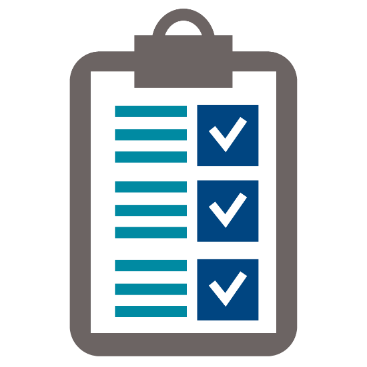 Assessing the medical and behavioral needs of homeless animals and ensuring these needs are thoughtfully addressed
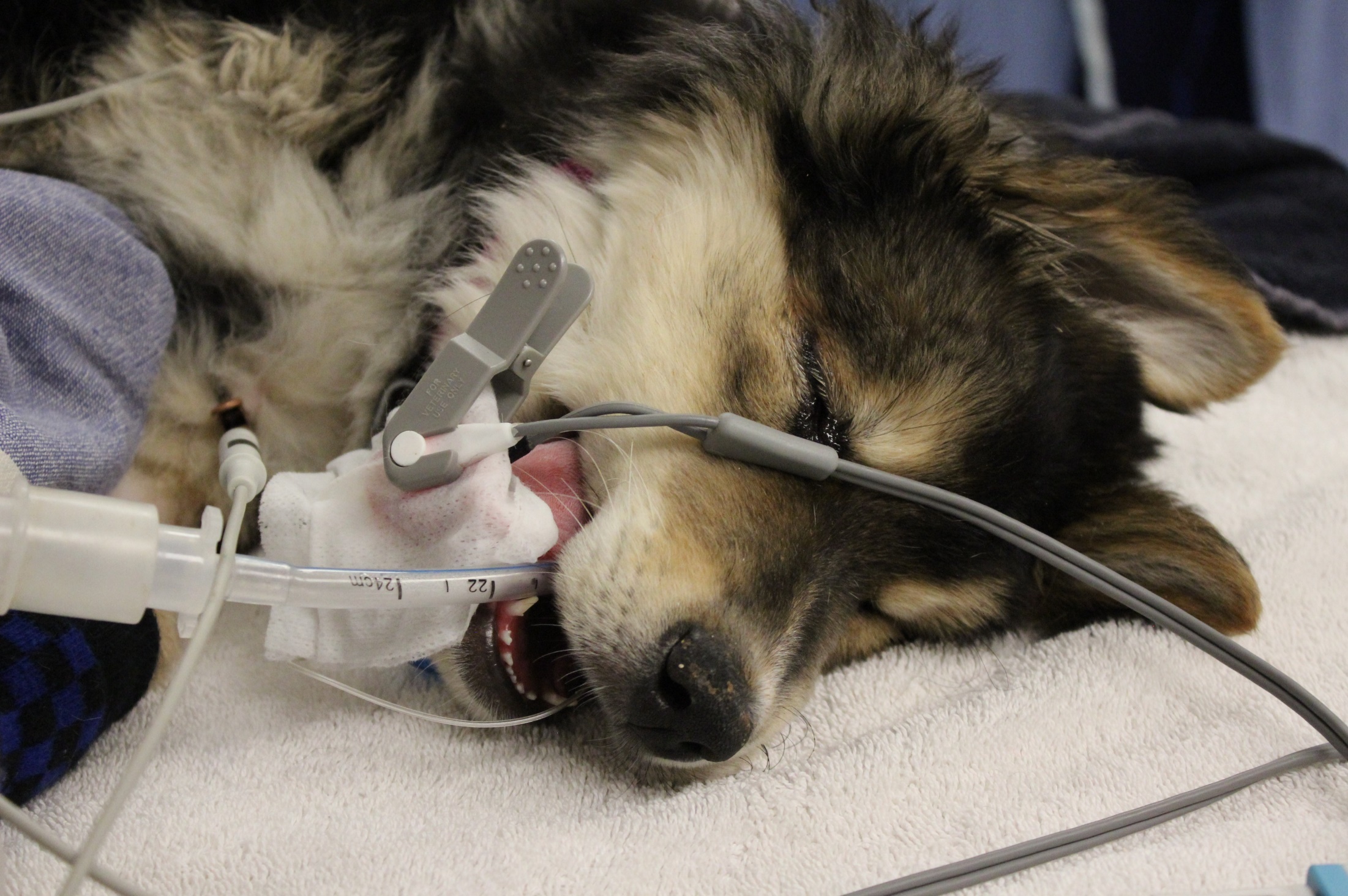 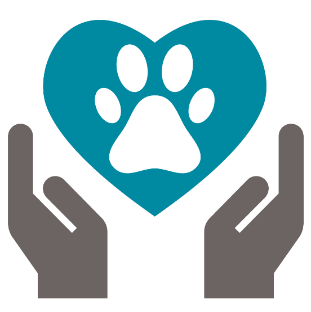 Alleviating suffering and making appropriate euthanasia decisions
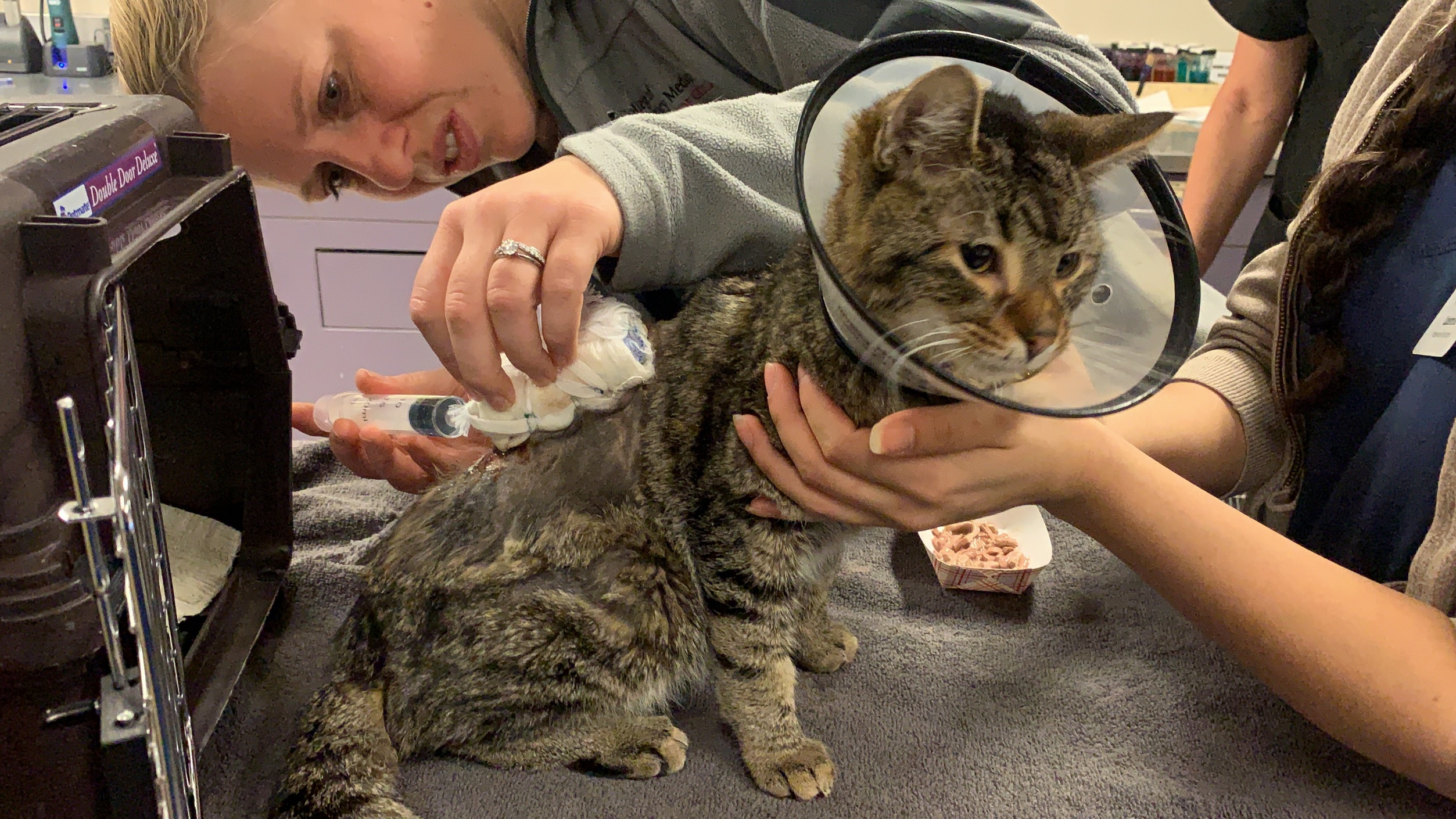 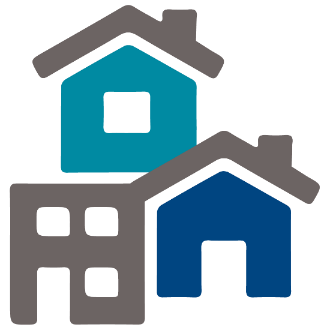 Aligning policy with the needs of the community
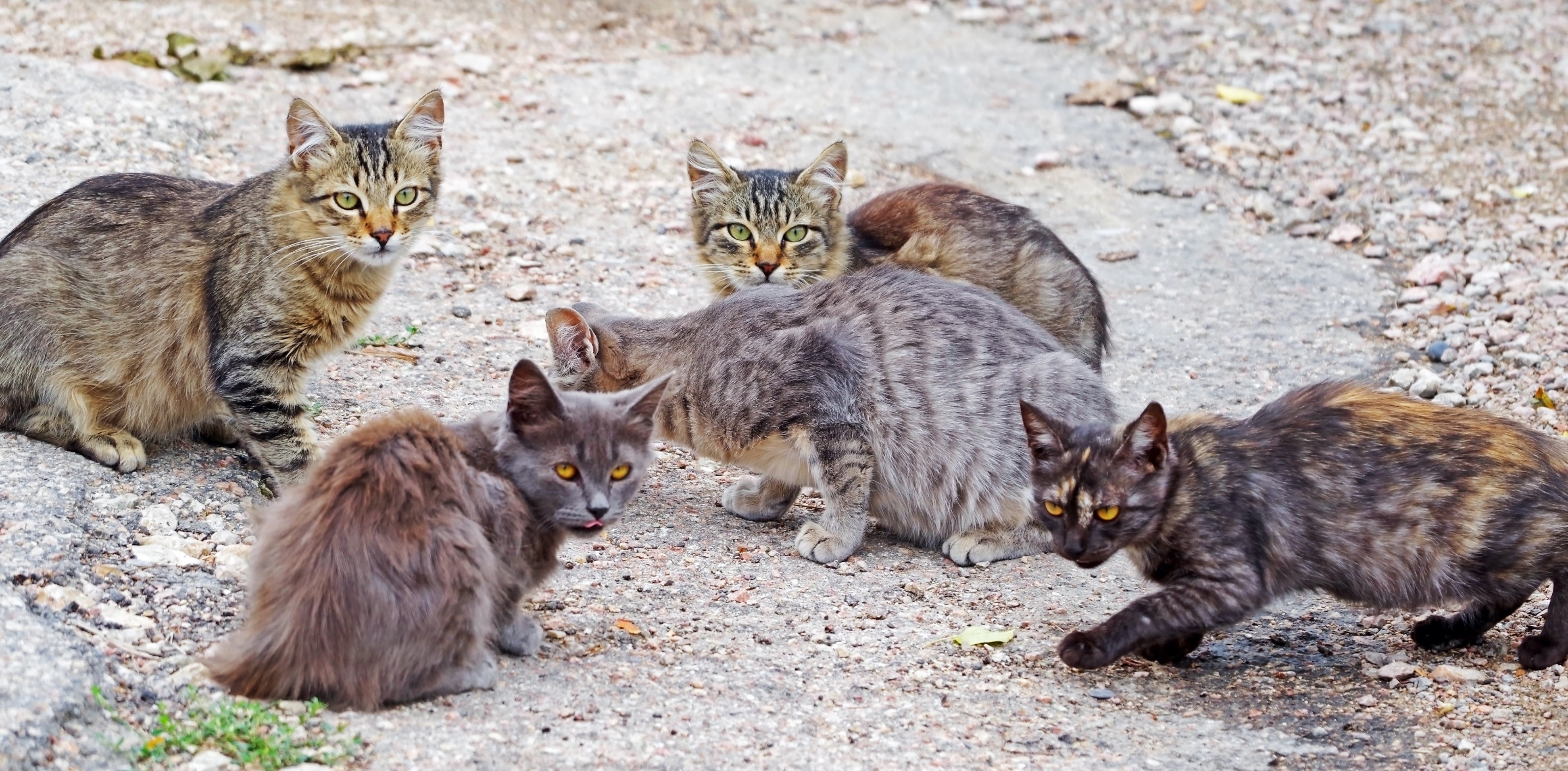 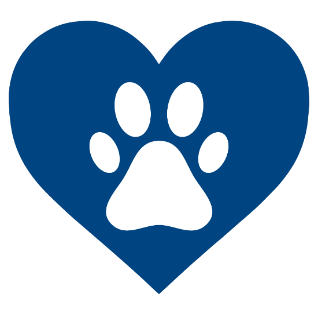 Enhancing the human-animal bond through thoughtful placements and post-adoption support
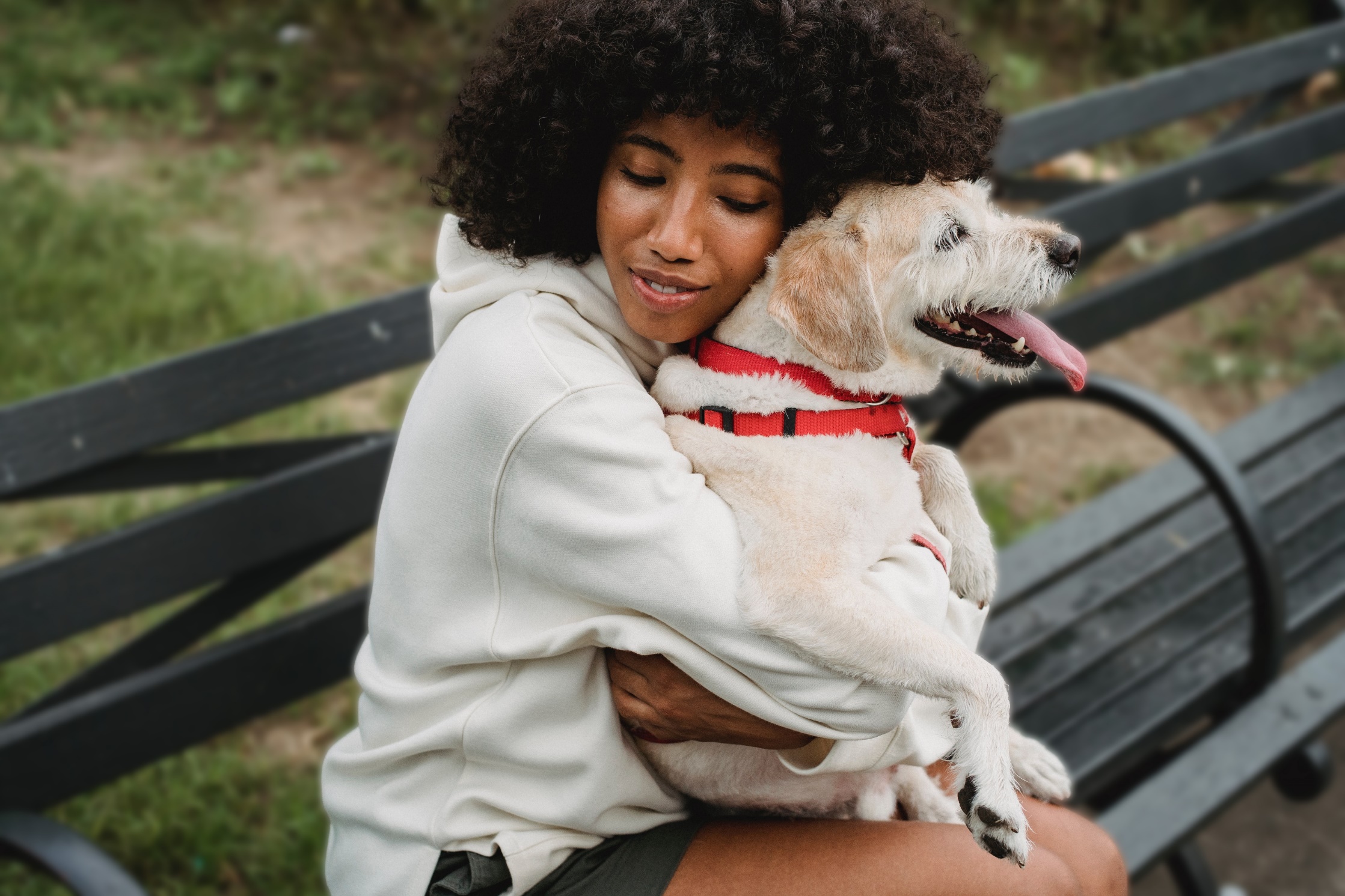 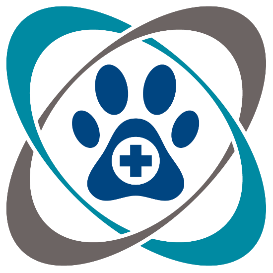 Considering the health and wellness of each animal and each community when transferring animals between communities
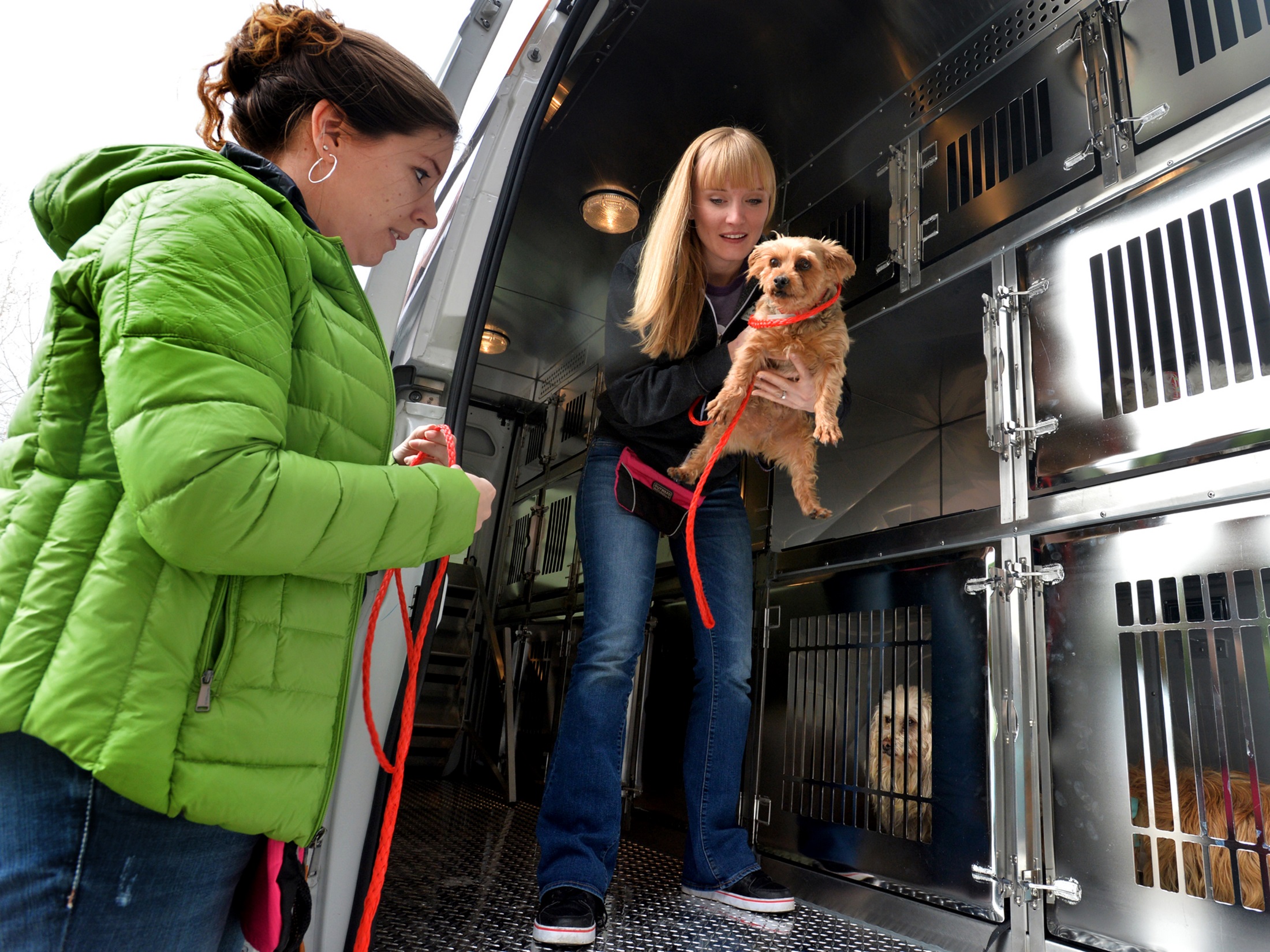 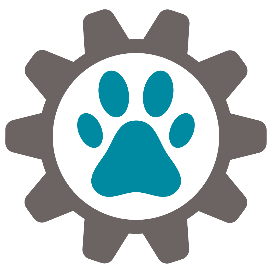 Implementing inclusive policies and practices
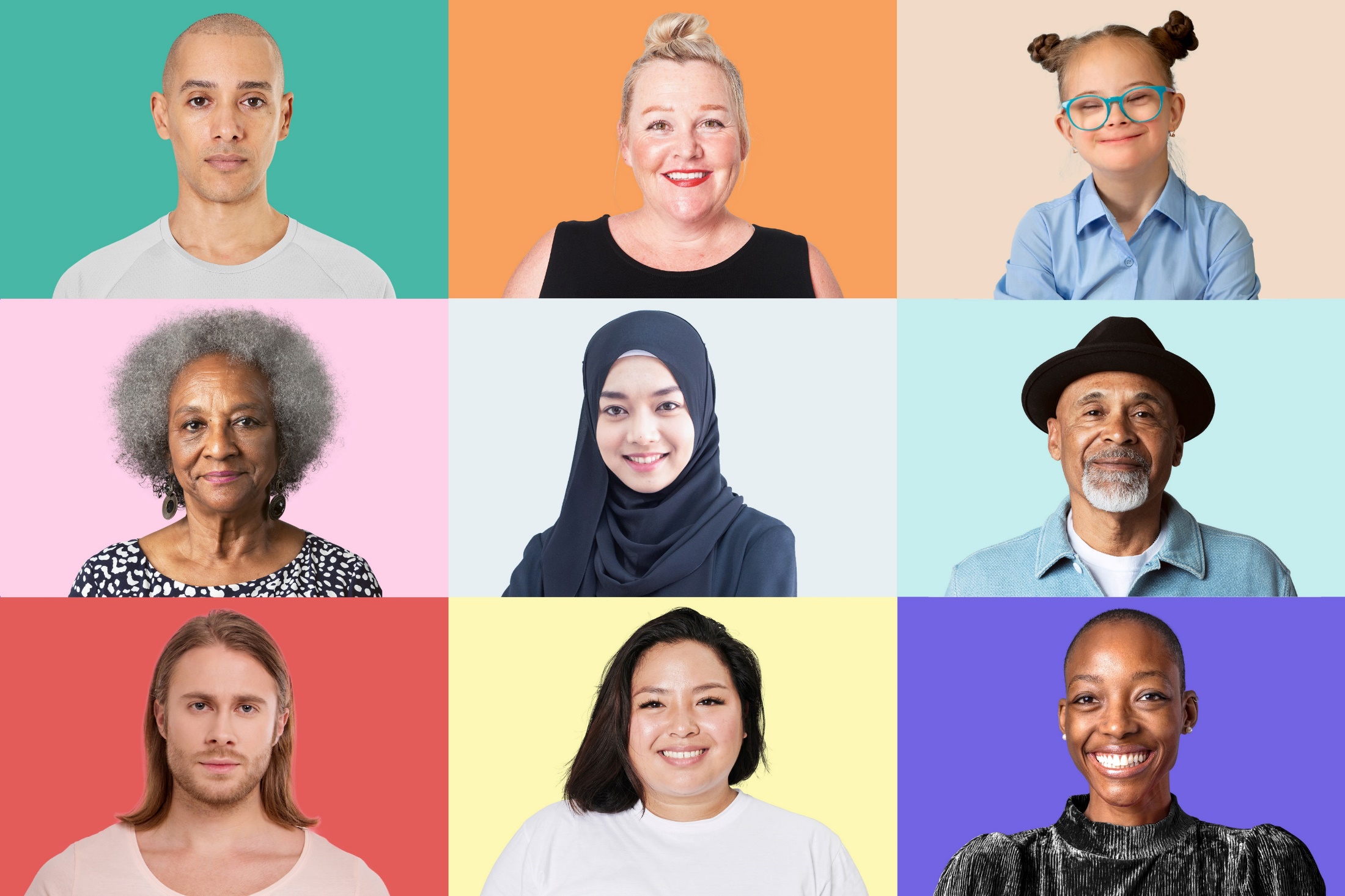 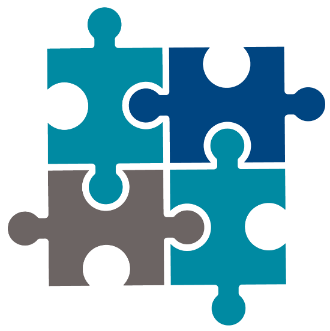 Fostering a culture of transparency, ethical decision making, mutual respect, continual learning, and collaboration
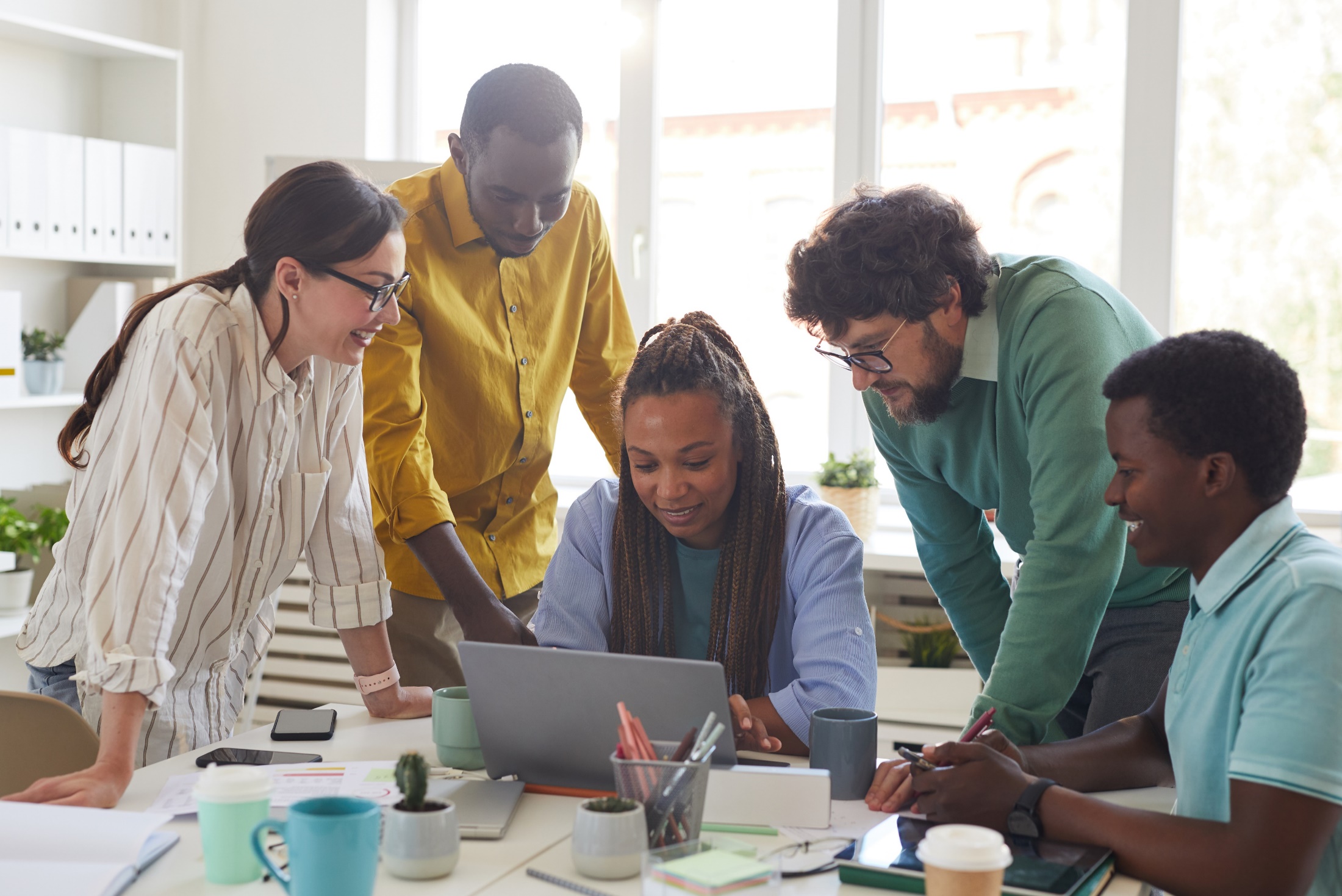 Questions?
Anna Jaeger: ajaeger@ddfl.org
Ali Mickelson: amickelson@ddfl.org